LINEAMIENTO

100 % de ejecución de las actividades a la demanda generada en los diferentes entornos
PLAN DE INTERVENCIONES COLECTIVAS - GESTIÓN EN SALUD PÚBLICA
SECRETARÍA DE SALUD PÚBLICA
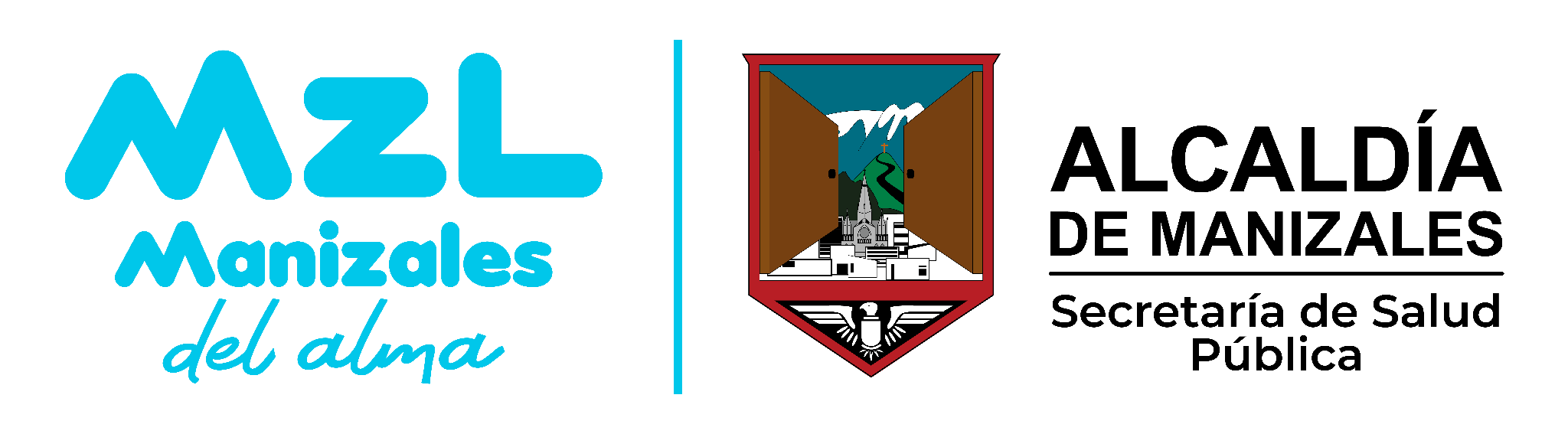 DEFINICIONES
Ejecución a la demanda generada en los diferentes entornos se refiere a la capacidad de responder y actuar de manera total e inmediata ante cualquier requerimiento o solicitud, sin retrasos ni limitaciones, independientemente del contexto o las condiciones en las que se presente la demanda. Esta es una actividad que se concertara con la secretaria de salud pública.
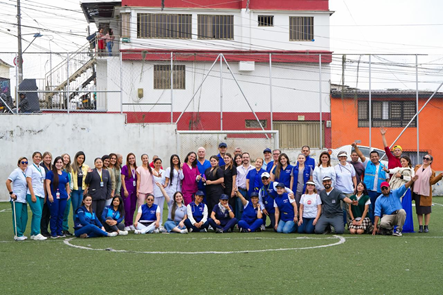 ESTRATEGIA
INFORMACIÓN EN SALUD EN ENTORNOS
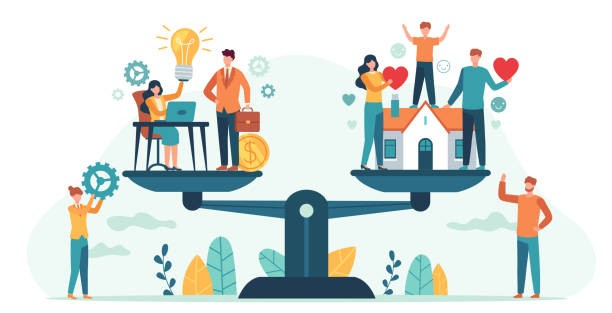 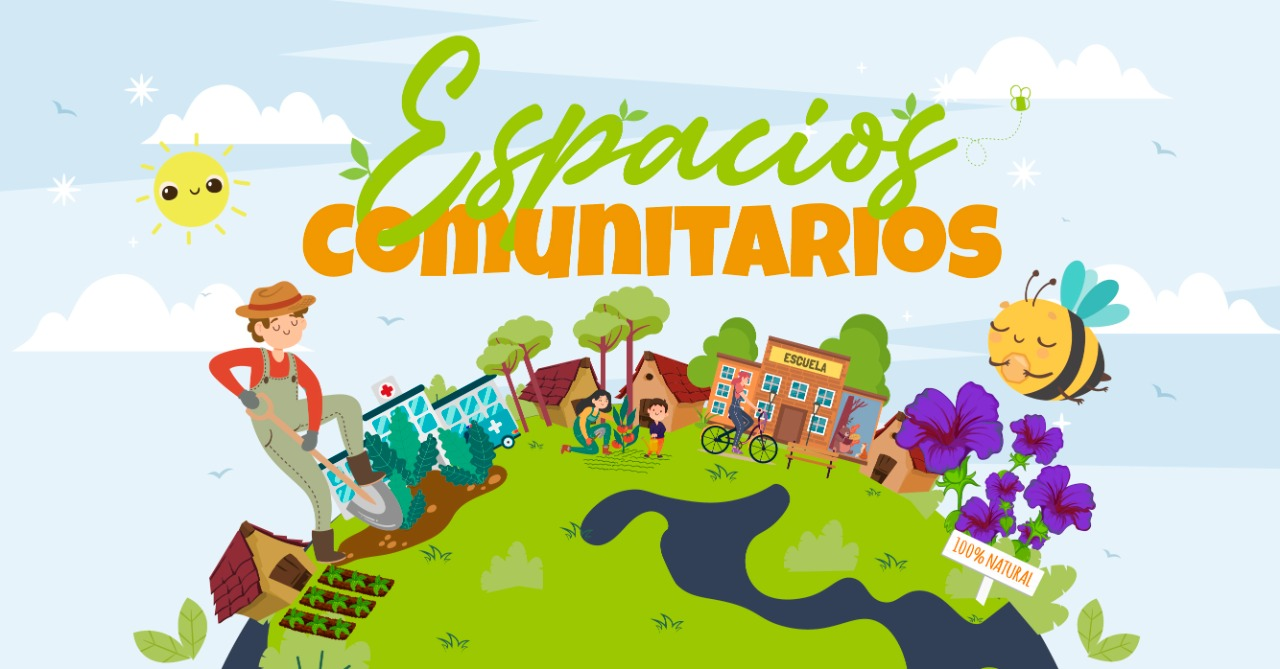 POBLACIÓN A LA QUE VA DIRIGIDO
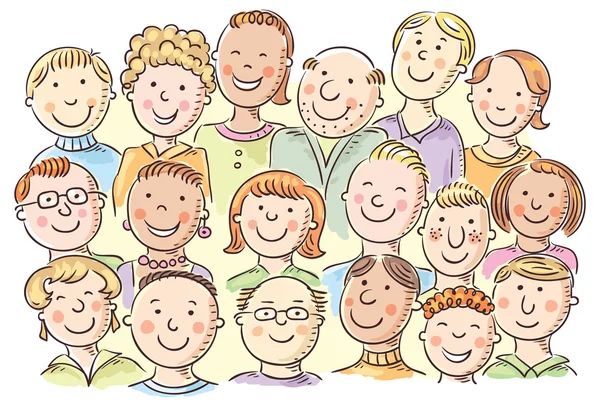 Población en general en todos los cursos de vida.
PROFESIONALES RESPONSABLES DEL DESARROLLO DEL LINEAMIENTO
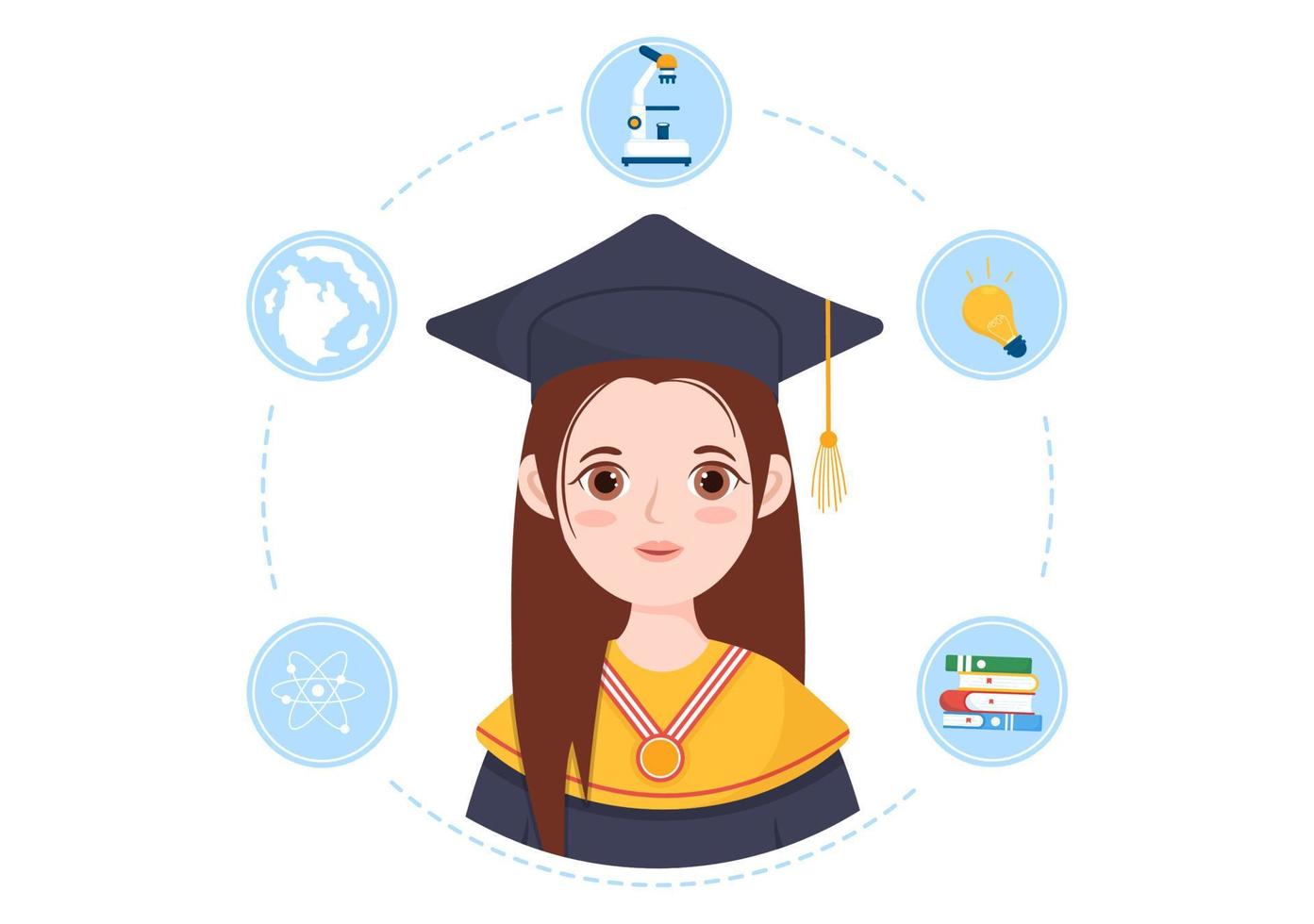 Licenciado en educación física

Enfermería

Psicología

Odontología
DOCUMENTOS ANEXOS
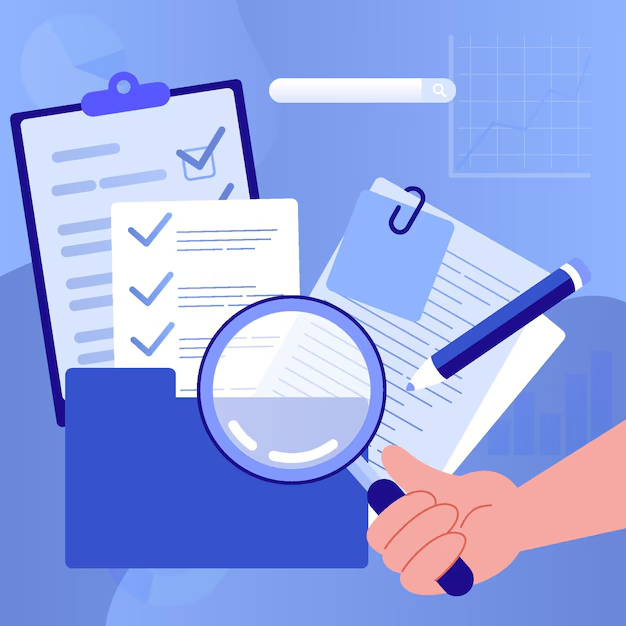 Lineamientos PIC SSP
Resolución 3280
Lineamientos de la Ruta Integrada de Promoción y mantenimiento de la salud
Programa nacional de prevención, manejo y control de la infección respiratoria aguda y la enfermedad diarreica aguda
Lineamiento PAI
META
CRITERIOS PARA EL CUMPLIMIENTO DE LA META
DESARROLLO DEL LINEAMIENTO
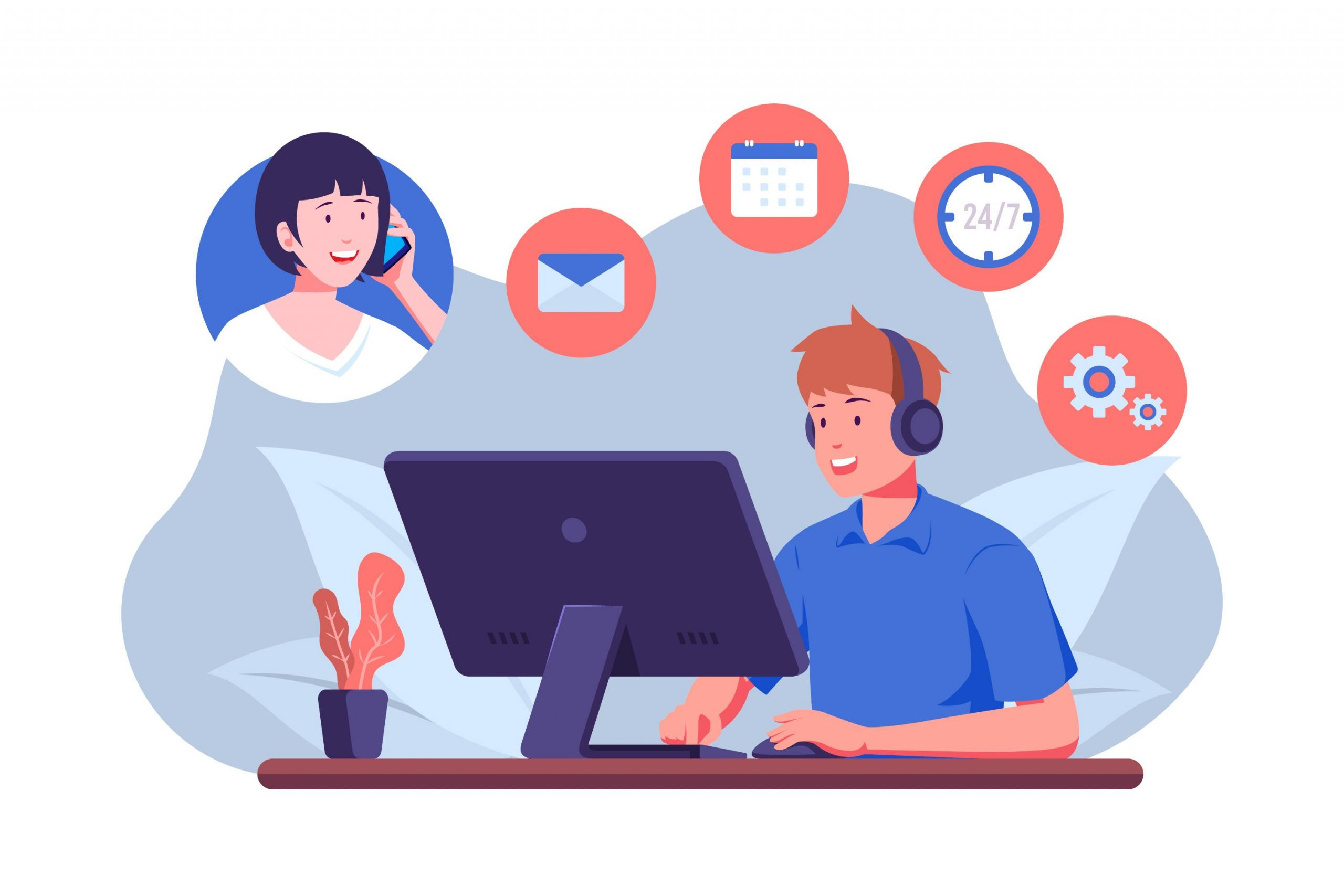 GESTION PARA EL DESARROLLO DEL LINEAMIENTO
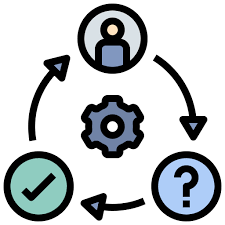 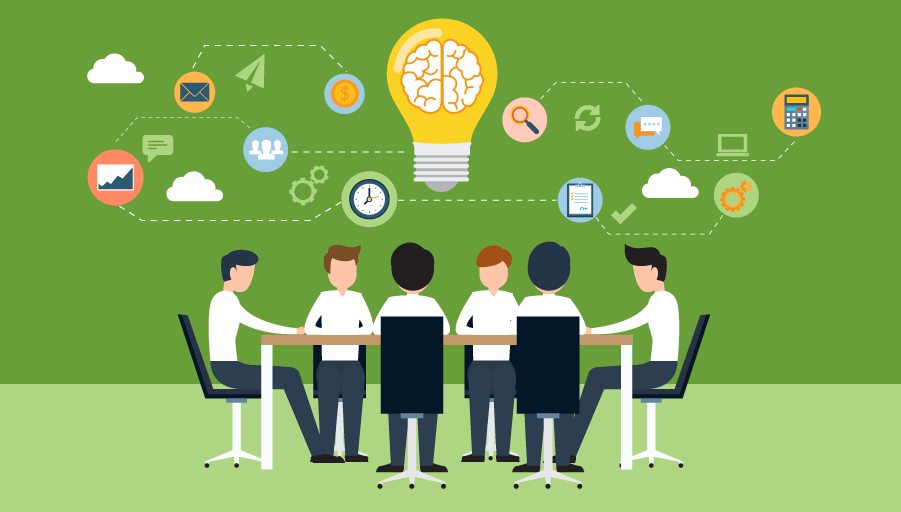 CARGUE A SICAPS
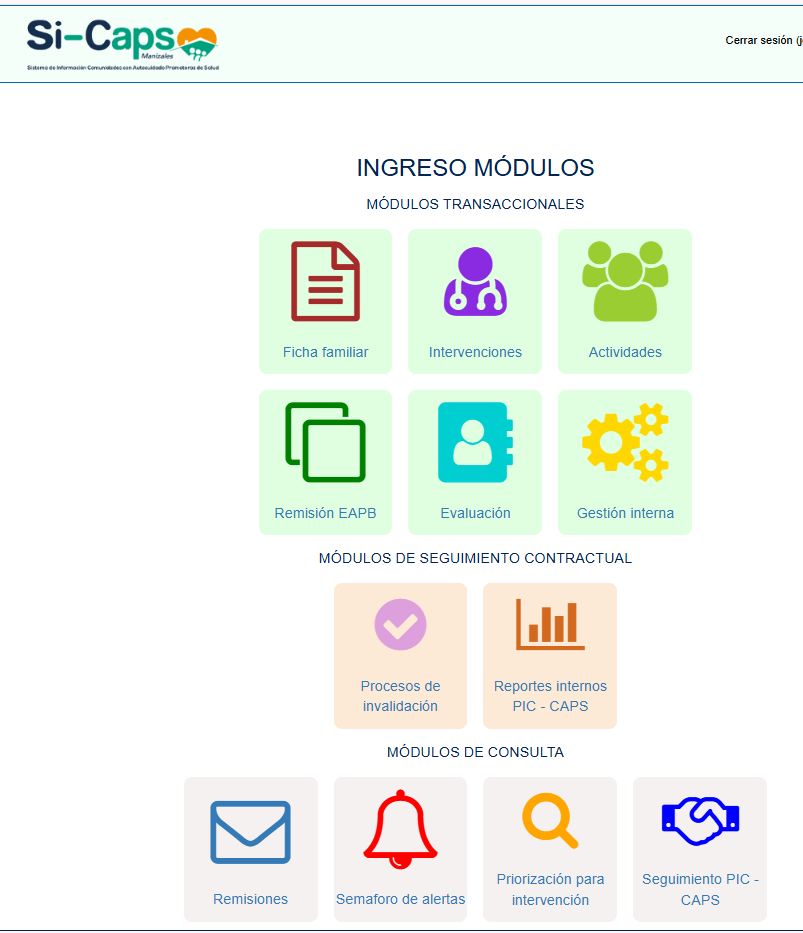 Todos en Modulo de actividades, cambia grupo priorizado y programa dependiendo de la temática.
RETROALIMENTACION 2024
Cargue de las actividades con grupo priorizado o programa erróneo.

Códigos CUPS en 0 a raíz del mal diligenciamiento en el SICAPS del profesional, tiempo  o tipo de actividad.

No anexo o coincidencia de beneficiarios de la actividad con soporte físico y SICAPS.

Mal diligenciamiento del formato de actividad grupal < 14 años debe contar con firma del docente o personal responsable, para el tratamiento de datos siempre debe estar autorizado por el docente.
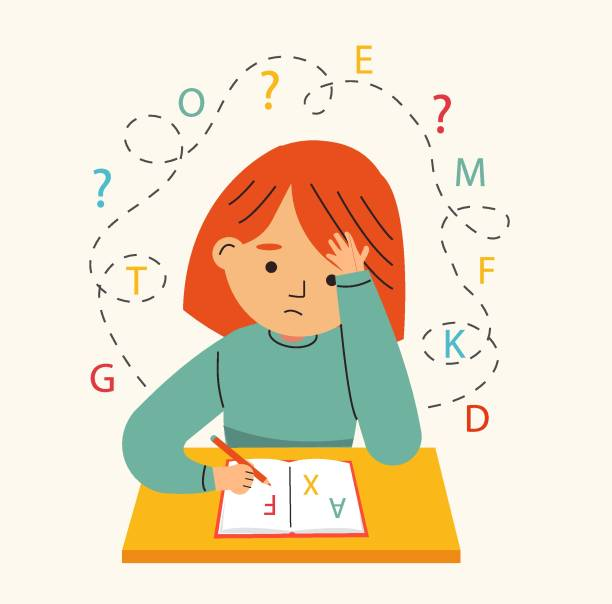 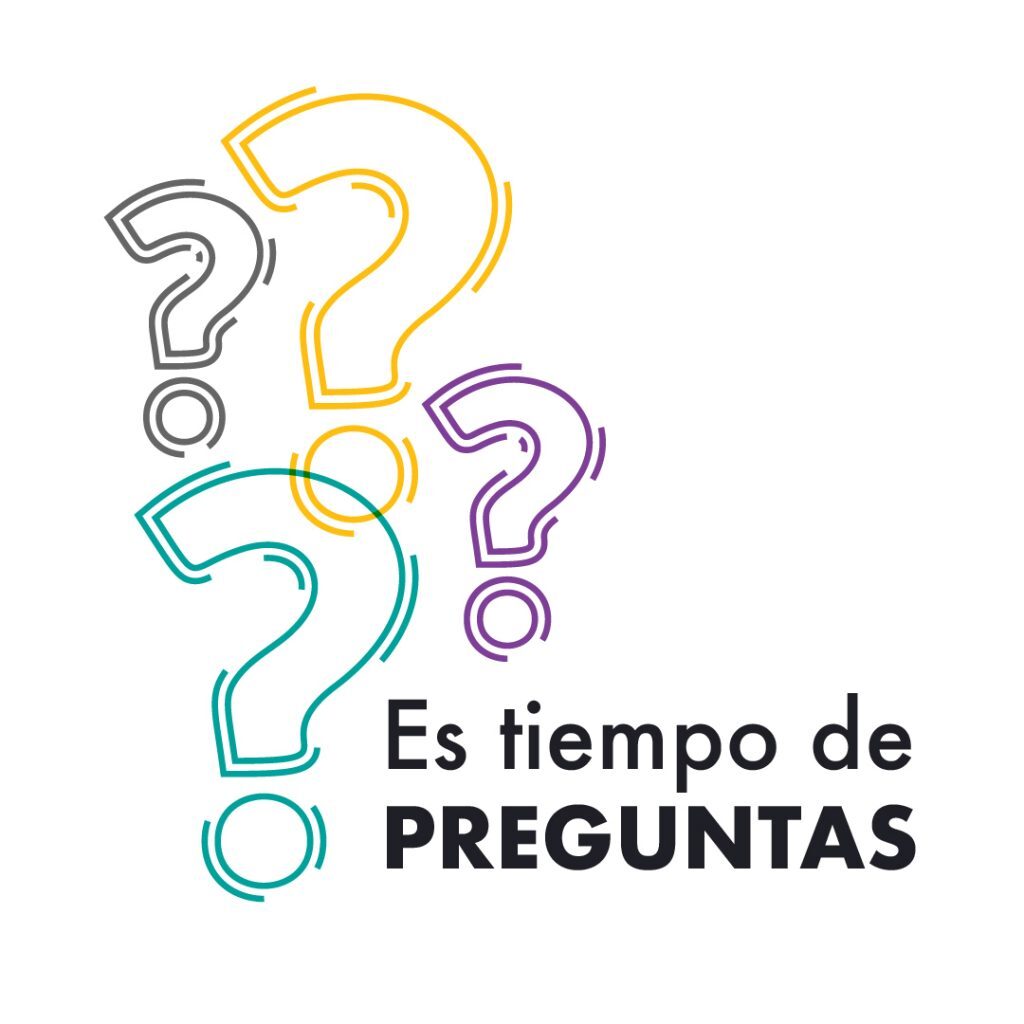 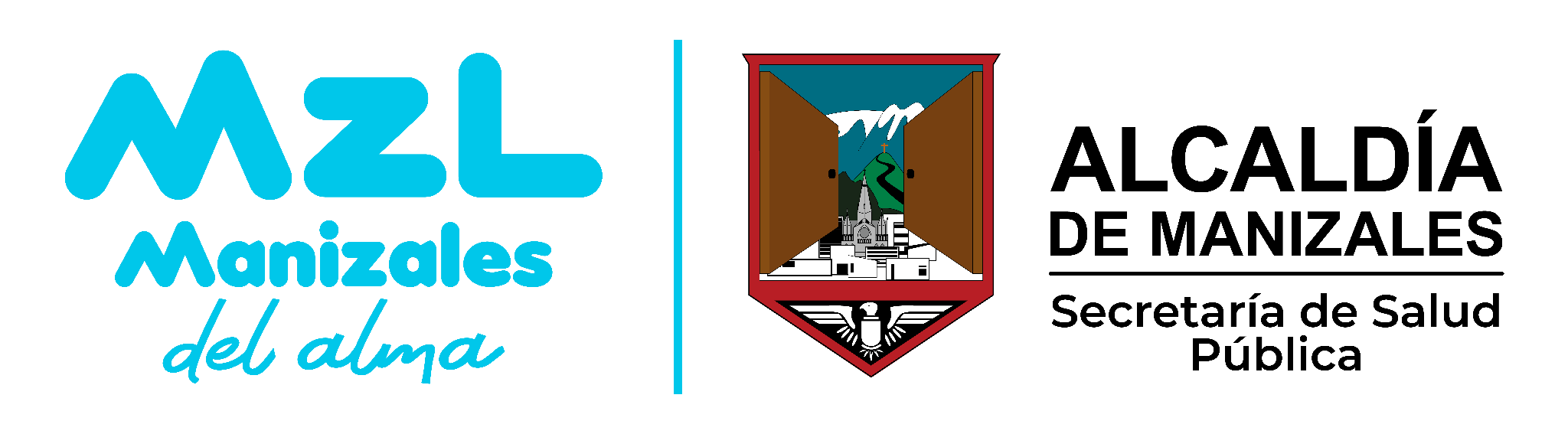